Динамика количества налогоплательщиков, применяющих   ЕНВД  в  2018-2020 гг.
1
Не вправе  БЫЛИ  ПрименЯТЬ  ЕНВД в 2020 г. налогоплательщики, ПРИ  РЕАЛИЗАЦИИ  СЛЕДУЮЩИХ ТОВАРОВ, подлежащих  МАРКИРОВКЕ:
Предметов одежды, принадлежностей  к одежде и прочих изделий  из натурального меха (с 01.01.2020)

Обувных товаров (с 01.07.2020) 

Лекарственных препаратов (с 01.07.2020)
3
Динамика поступлений по ЕНВД в 2018 – 2020 гг.  (млн. руб.)
3
Вместо ЕНВД  с 01.01.2021   налогоплательщики   вправе   выбрать  следующие  режимы налогообложения
Специальные налоговые режимы
Упрощенная система налогообложения (УСН)
Патентная система налогообложения (ПСН)
Единый сельскохозяйственный налог (ЕСХН)
Общеустановленная   система налогообложения (ОСНО)
5
Изменения   в НК, направленные на бесшовный переход с ЕНВД  на ПСН
-  предоставлено право субъектам РФ   вводить      ПСН в    отношении   любых     видов деятельности;
- увеличены       ограничения       по     площади     для      налогоплательщиков,   осуществляющих розничную торговлю и оказывающих услуги общественного питания с 50 до 150 кв. м.;
- установлен    переходный     период   на   1 квартал  2021 г.   по    определению      размера потенциально возможного годового дохода  для ИП, применяющих в 4 кв. 2020 г. ЕНВД по видам деятельности:   розничная торговля,    общественное    питание,        стоянки    автомобильные       и    автосервис,    приближенному  к действующим на ЕНВД условиям в 2020 году;
-  предоставлено    право    уменьшать    сумму  исчисленного  налога   на  сумму уплаченных страховых взносов,    как  это  было  установлено  при применении ЕНВД  и действует при применении УСН при использовании объекта «доходы».
5
Информационная кампания
- Подготовлены           памятки   по    переходу   на     другие      системы налогообложения  и       распространены   среди предпринимательских сообществ и  налогоплательщиков;
- проведено 86 семинаров с налогоплательщиками    по   выбору систем налогообложения с 2021 года;
-  подготовлено  и  размещено  в  средствах  массовой   информации 87  материалов о действующих системах налогообложения;
- создан и транслировался на рынках, в  торговых  центрах  аудиоролик  по   выбору системы налогообложения взамен ЕНВД;
-   с 17 по 31 декабря 2021г.  на автобусных остановках    производилось   вещание     через   городскую   информационную    сеть информации по переходу с ЕНВД  на другие системы налогообложения.
6
Динамика  количества   ИП применяющих ПСН в 2018- 6 мес. 2022гг.
7
Динамика количества  налогоплательщиков, применяющих УСН в 2018-2021 гг.
8
Динамика поступлений по налогам в 2018-2022 гг.                  ( млн. руб.)
2018                                       2019                             2020
         
                                                                         


Итого в 2018 г. - 5652                                     Итого в 2019 г. – 6253                       Итого в 2020 г. - 5970
                                                                                                            
                                                    2021                                                    8 мес.2022  

                



                                  Итого в 2021 г. - 7851                                         Итого за 8 месяцев 2022 г. - 6707
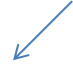 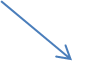 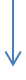 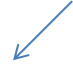 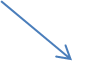 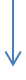 УСН
4815 (99%)
ЕНВД 1331 (101%)
ЕНВД
1083 (81%)
ЕНВД 1319
УСН 
4271
УСН 4851 (114%)
ПСН 62
ПСН 71 (115%)
ПСН
72 (101%)
УСН
6291
УСН
7271 (151%)
ПСН
580 (803,4%)
ПСН
416
9
Налоговая     нагрузка  2020-2021 гг.   (%)
2020 г.                                        2021 г.
7,6%      2,4%     4,9%                        2,4%            3,8%            
 

                
2,
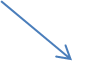 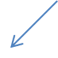 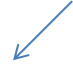 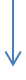 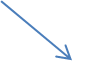 ПСН
ЕНВД
ПСН
УСН
УСН
10
Таким образом, проанализировав  данные статистической налоговой отчетности  можно сделать вывод, что основная  часть налогоплательщиков ЕНВД (81 %) с 2021 года перешла на применение ПСН и УСН
11